WALL POSTER for
KATA IN THE CLASSROOM
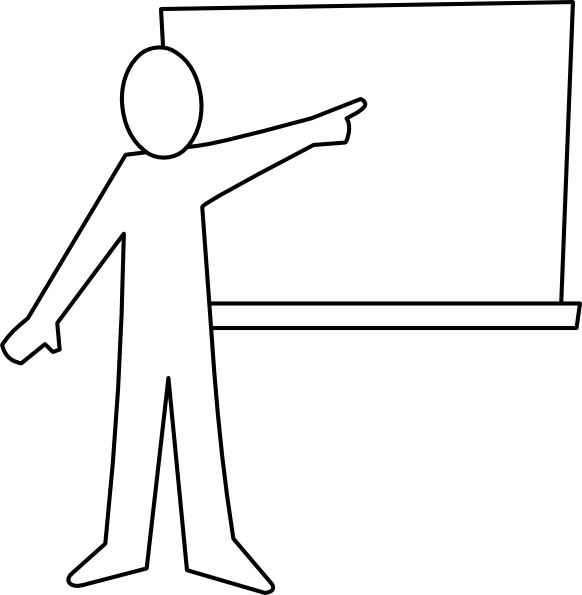 Continually refer to this poster, to reinforce the four-step scientific-thinking pattern
Print one of the following posters in as large a size as possible.

Choose whichever version you prefer, or modify it to suit your context.

Print from a .pdf file for the best quality.
Page 1 of 3
Do not print this page
Kata in the Classroom / katatogrow.com
FOUR STEPS
Where are you now?
1
Get the Direction or
Challenge
3
Establish your Next
Target
Condition
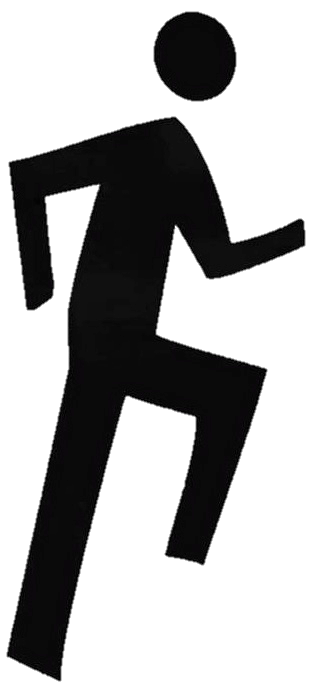 4
2
Conduct Experiments
to get there
Grasp the Current
Condition
Poster 1
Kata in the Classroom / katatogrow.com
[Speaker Notes: Read through the Four Steps of the Improvement Kata pattern, in numerical order.
Key points to notice:
You don't have to reach the big challenge right away
The path is not predictable or straight
You have to experiment to get to your next goal
Point out the corresponding poster in the room (Poster 1).]
FOUR STEPS
Where are you now?
1
3
Understand
the
Challenge
Set your next target condition
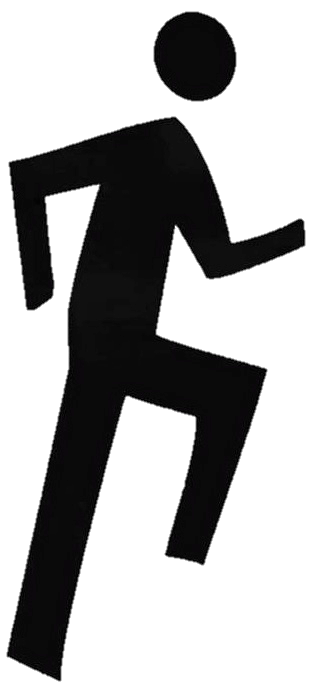 2
4
Try to achieve your next target condition by doing experiments
Determine where you stand now
Poster 2
Kata in the Classroom / katatogrow.com
[Speaker Notes: Read through the Four Steps of the Improvement Kata pattern, in numerical order.
Key points to notice:
You don't have to reach the big challenge right away
The path is not predictable or straight
You have to experiment to get to your next goal
Point out the corresponding poster in the room (Poster 1).]